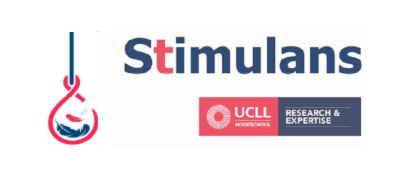 Ethiek van sociale media in de hulpverlening
Tijs Vandemeulebroucke (tijs.vandemeulebroucke@ucll.be)
Stimulans – UC Leuven Limburg/Centrum voor Biomedische Ethiek en Recht – KU Leuven
Joke Lemiengre
Stimulans – UC Leuven Limburg
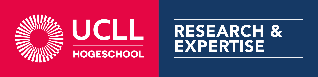 Overzicht
Sociale media in de hulpverlening
Sociale media als fenomeen
Ethiek van sociale media
Casusbespreking
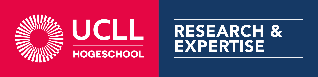 Sociale media in de hulpverlening
Karakterisering van sociale media 
“Die informatie- en communicatietechnologieën die gebruikt worden voor digitale interactie. Deze technologieën omvatten sociale netwerksites (bv.: facebook), blogs (bv.: Tumblr), microblogs (bv.: Twitter) alsook berichtenplatformen (bv.: Whatsapp, Messenger). Sociale media creëren mediacircuits die aan de basis liggen van digitale relaties tussen twee of meerdere partijen. Deze circuits zetten gebruikers aan om actieve producenten van informatie te worden door het aanzetten van delen van informatie.”
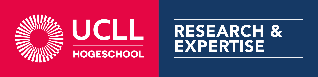 Sociale media in de hulpverlening
Sociale media = ambigu fenomeen
Positieve aspecten
Ondersteuningsrelatie blijft plaatsvinden, ongeacht tijd en ruimte
Verkleinen drempels tot hulpverlening
Gemakkelijk te hanteren
Negatieve aspecten
Ontmenselijking van de zorg
Sociale media = privébedrijven  Privacy en vertrouwelijkheid?
Ambiguïteit  Ethische onzekerheid
Van waar komt deze ambiguïteit?
Hoe gaan we om met deze ambiguïteit?
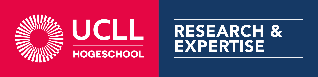 Sociale media als fenomeen
Technologische mediatie
Sociale media geeft vorm aan hoe wij de wereld/ander ervaren
Nieuwe ervaring van interactie, socialiteit, tijd en ruimte
Tweezijdigheid van technologische mediatie
Hoe de wereld/de ander ervaren? (Ontologische dimensie)
Hoe kennis over wereld/de andere verkrijgen? (Epistemologische dimensie)
Op welke manier te handelen? (Praktische dimensie)
Hoe ethisch te handelen en te reflecteren? (Ethische dimensie)
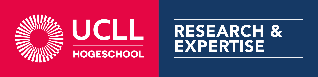 Sociale media als fenomeen
Ontologische dimensie
Hoe sociale media vormgeeft aan ervaringen van de wereld/ander
Dynamiek van onthullen – verhullen
Wereld/ander wordt op bepaalde manier voorgesteld, nooit als geheel
Bv.: Gebruikersprofielen  creëren een bepaalde wereld
Epistemologische dimensie
Hoe sociale media mee onze kennis over de wereld/ander creëert
Dynamiek van vergroten – reduceren
Mogelijkheden om kennis te creëren worden vergroot, andere gereduceerd
Bv.: Tekstberichten  enkel kennis via het tekstuele
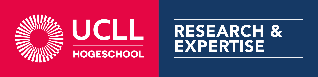 Sociale media als fenomeen
Praktische dimensie
Hoe sociale media aanzet tot bepaalde handelingen
Dynamiek van faciliteren – belemmeren
Bepaalde handelingen worden gefaciliteerd, andere belemmerd
Bv.: Verleende hulp  enkel als online contact
Ethische dimensie
Hoe sociale media ethisch handelen/reflecteren/houding beïnvloedt
Dynamiek van betrokkenheid – vervreemding 
Een handeling/houding die betrekt of één die vervreemdt
Bv.: Hulpverlening  drempels verlagen + geen persoonlijk contact
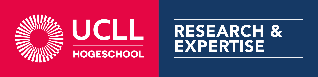 Ethiek van sociale media
Tweezijdigheid van sociale media continue balanceren
Sociale media in de hulpverlening geen vanzelfsprekendheid
Relationeel niveau: minstens 9 spanningen door tweezijdigheid
Andere niveaus : Organisatorisch, Maatschappelijk, Globaal






Ethische positiebepalingen tov van die tweezijdigheid en de spanningen die deze veroorzaakt
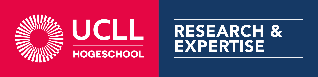 Ethiek van sociale media
Geen duidelijke protocollen of goede voorbeelden
Positiebepalingen via ethisch beraad omtrent sociale media
Singuliere act of proces met verschillende partijen
Geen directe leidraad bij acute situaties  reflectieoefening
5 stappen ethisch beraad:
Stap 1: Verkenning en verduidelijking van het ethisch probleem
Stap 2: Verhelderen van betekenissen en motieven
Stap 3: Verdiepen – Welke opties, alternatieven zijn een mogelijk 		 antwoord op de hulpvraag?
Stap 4: Beslissen en verantwoordelijkheid opnemen  
Stap 5: Implementatie en evaluatie
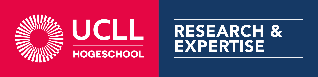 Ethiek van sociale media – Casus
Marleen, een sociaal werker van een jeugdorganisatie, gaat al enkele maanden bij een gezin aan huis om hen te ondersteunen in de opvoeding en de vrijetijdsbesteding van de kinderen. Er zijn 3 kinderen: een meisje van 7 jaar, een jongen van 10 jaar en een meisje van 14 jaar. Aangezien de organisatie vooral inzet op kinderen tot 12 jaar, is Marleen hoofdzakelijk bezig om met de ouders vrijetijdsbesteding te zoeken voor de twee jongsten en om hen te helpen in het huiswerk. Ze is wel bevriend met het tienermeisje op Facebook, zodat ze ook met haar een beetje een band kan opbouwen. Op een dag ziet Marleen in het verhaal van dat meisje op Facebook een foto vanaf een hoog gebouw, dit met de boodschap dat ze het niet meer ziet zitten en er liever een einde aan zou maken.
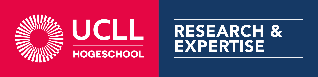 Ethiek van sociale media – Casus
Stap 1: Verkenning en verduidelijking van het ethisch probleem
Wat zijn de feiten? Wat raakt je? Welke kennis ontbreekt? Wat is de hulpvraag?
Hier kunnen de 9 spanningen richtinggevend zijn
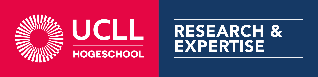 Ethiek van sociale media – Casus
Stap 2: Verhelderen van betekenissen en motieven
Welke intuïties heb je? Vanwaar komen deze intuïties? Wat zijn uw ervaringen met sociale media, met hulpverlening?
Machtsverhouding
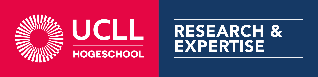 Ethiek van sociale media - Casus
Stap 3: Verdiepen – Welke opties, alternatieven zijn een mogelijk antwoord op de hulpvraag?
Intuïties gegrond in ethische waarden  dialoog  kern
Belang van tijd en ruimte
Ethiek van sociale media - Casus
Stap 4: Beslissen en verantwoordelijkheid opnemen  
Welk is het meest menselijk haalbare handeling?
Gedeelde visie op goede hulpverlening  Evaluatie van sociale media
Positiebepaling & gedeelde verantwoordelijkheid
Ethiek van sociale media - Casus
Stap 5: Implementatie en evaluatie
Regel van de zwakste
Mocassinregel: als je in de schoenen van de ander zou staan, sta je nog achter je beslissing/handeling?
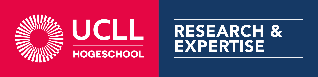 Ethiek van sociale media
Dank voor uw attentie!